Расскажу о себе
Меня зовут София.
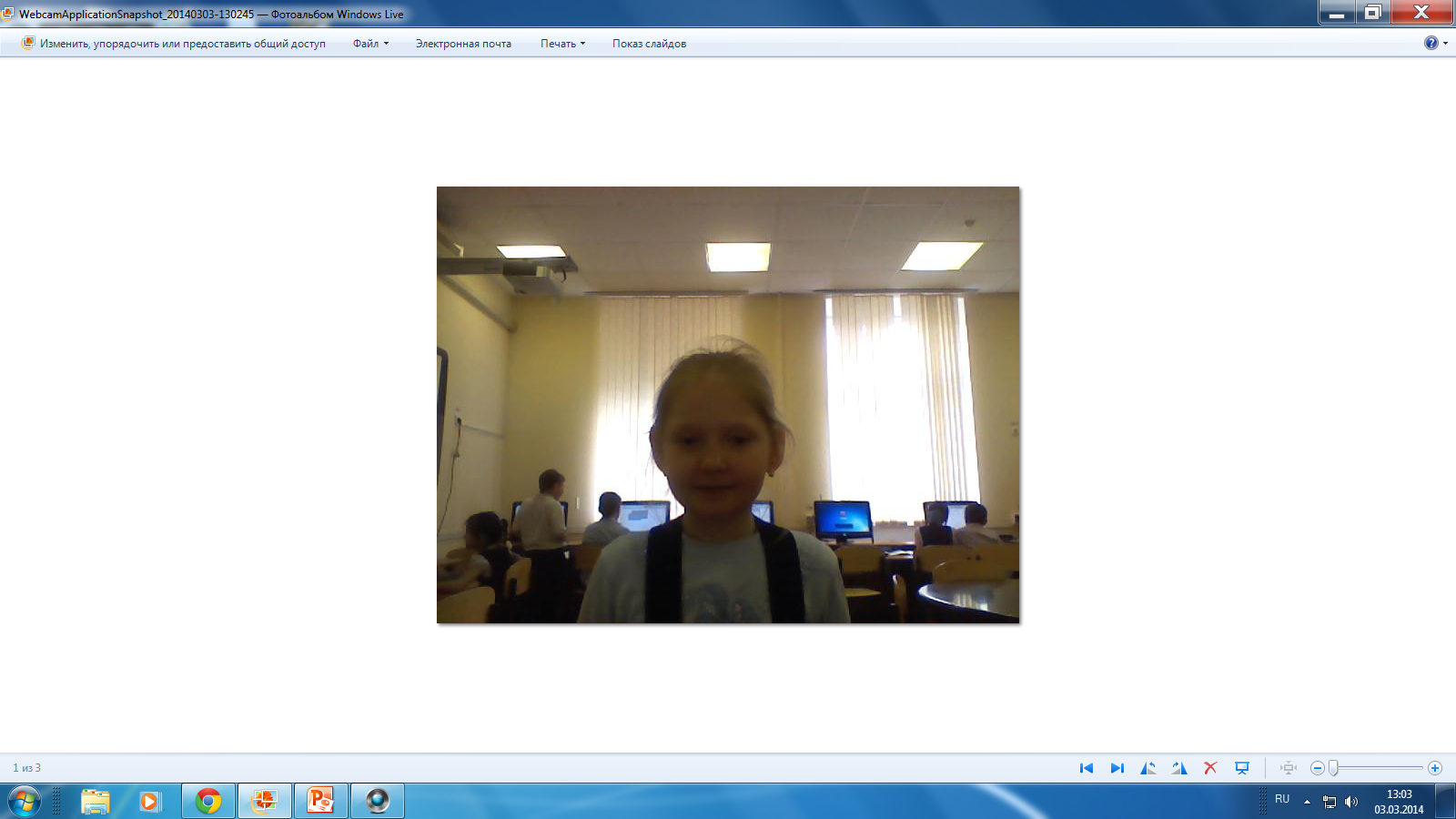 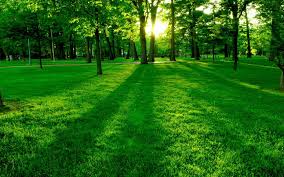 Я люблю гулять на свежем воздухе.
Я люблю играть в игру «Белки и Стрелки».
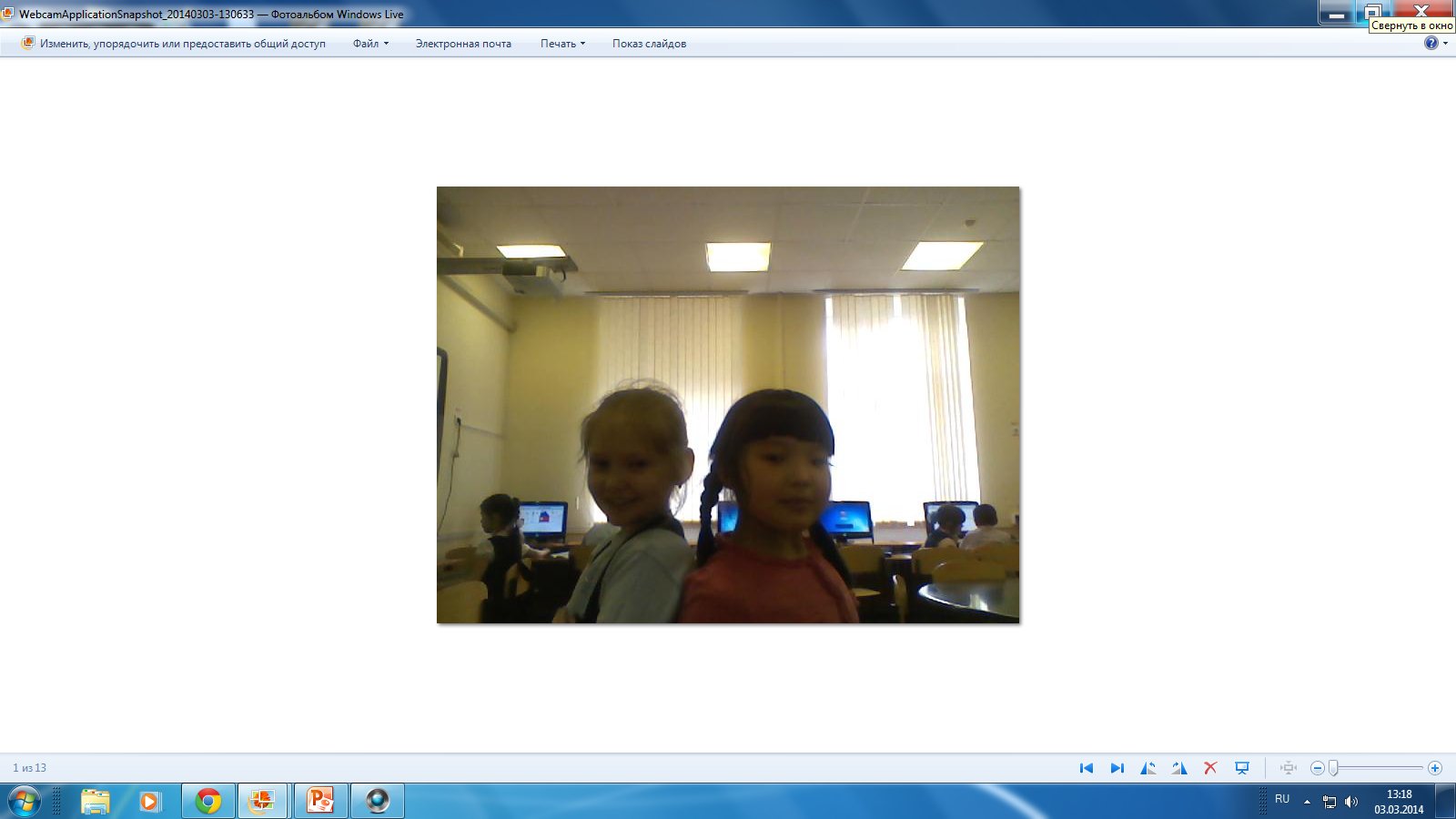 Моя подруга.
Я люблю уроки чтения.